DBD ON LIQUID COVERED TISSUE: MODELING LONG-TIMESCALE CHEMISTRY*

Amanda M. Lietza) and Mark J. Kushnerb)

a)Department of Nuclear Engineering and Radiological Sciences
b)Department of Electrical Engineering and Computer Science
University of Michigan, Ann Arbor, MI 48109, USA   
lietz@umich.edu, bucktian@umich.edu, mjkush@umich.edu, 
http://uigelz.eecs.umich.edu 


Michigan Institute of Plasma Science and Engineering Symposium
Ann Arbor, MI
7 October 2015
* 	Work was supported by the DOE Office of Fusion Energy Science and the National Science Foundation
PLASMA LIQUID INTERACTIONS
University of Michigan
Institute for Plasma Science & Engr.
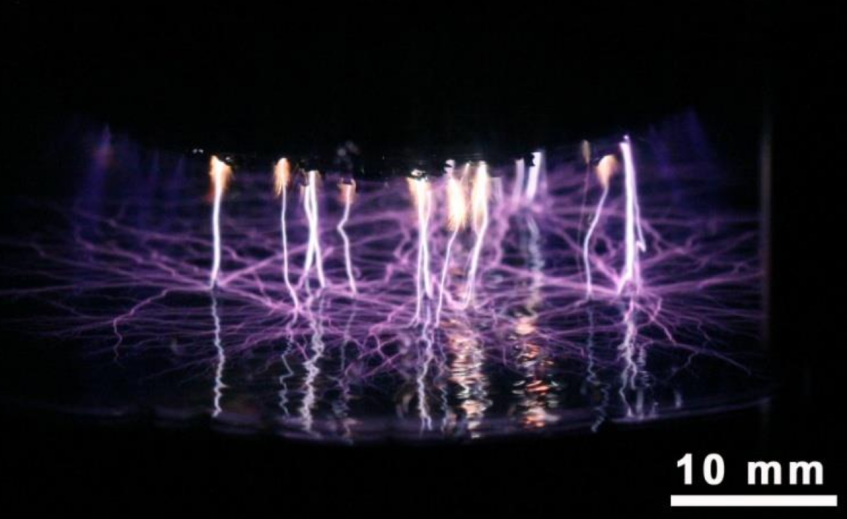 Use of Dielectric Barrier Discharges (DBDs) in medical applications typically treat tissue covered with liquid.
Sanitizing wounds without tissue damage 
Reducing size of tumors
Eradicating bacteria in biofilms
Reactive oxygen and nitrogen species (RONS) produced by plasma and reaching tissue are processed by the liquid.
Efficacy of these systems depends on long-term plasma produced, liquid phase chemistry.
P. Lukes, et al. IEEE Trans. Plasma Sci. 39, 2644 (2009).
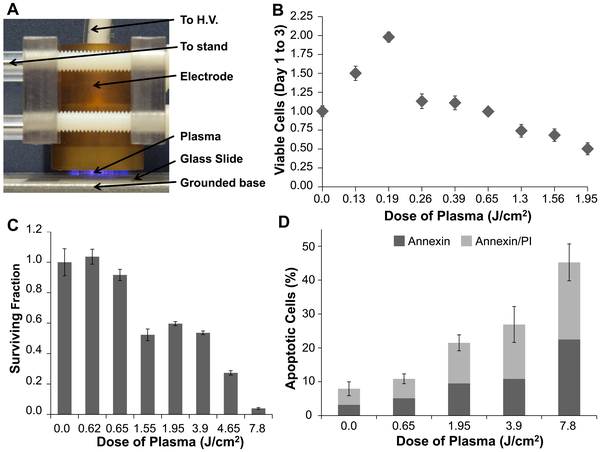 S. Kalghatgi, et al. PLoS ONE, 6, e16270 (2011).
MIPSE 2015
[Speaker Notes: Application for atm discharges]
AIR DBD ON LIQUID COVERED TISSUE
University of Michigan
Institute for Plasma Science & Engr.
Knowledge of RONS present in a liquid layer over a wound at long timescales is critical to understanding the mechanisms involved in plasma medicine. 
We will computationally investigate a humid air DBD over water using a global model.
The effect of voltage, gas flow rate, and biomolecules on the RONS in the liquid will be explored.
Gas flow selectively decreases the densities of species, based on Henry’s law constants. 
Biomolecules in the liquid rapidly consume ROS in the liquid, increasing the transport into the liquid.
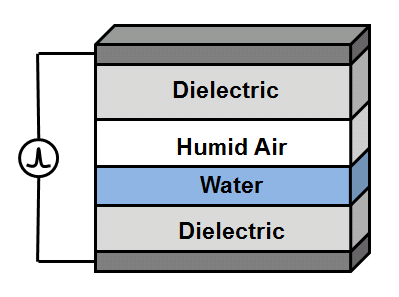 MIPSE 2015
[Speaker Notes: Application for atm discharges]
REACTION MECHANISM
University of Michigan
Institute for Plasma Science & Engr.
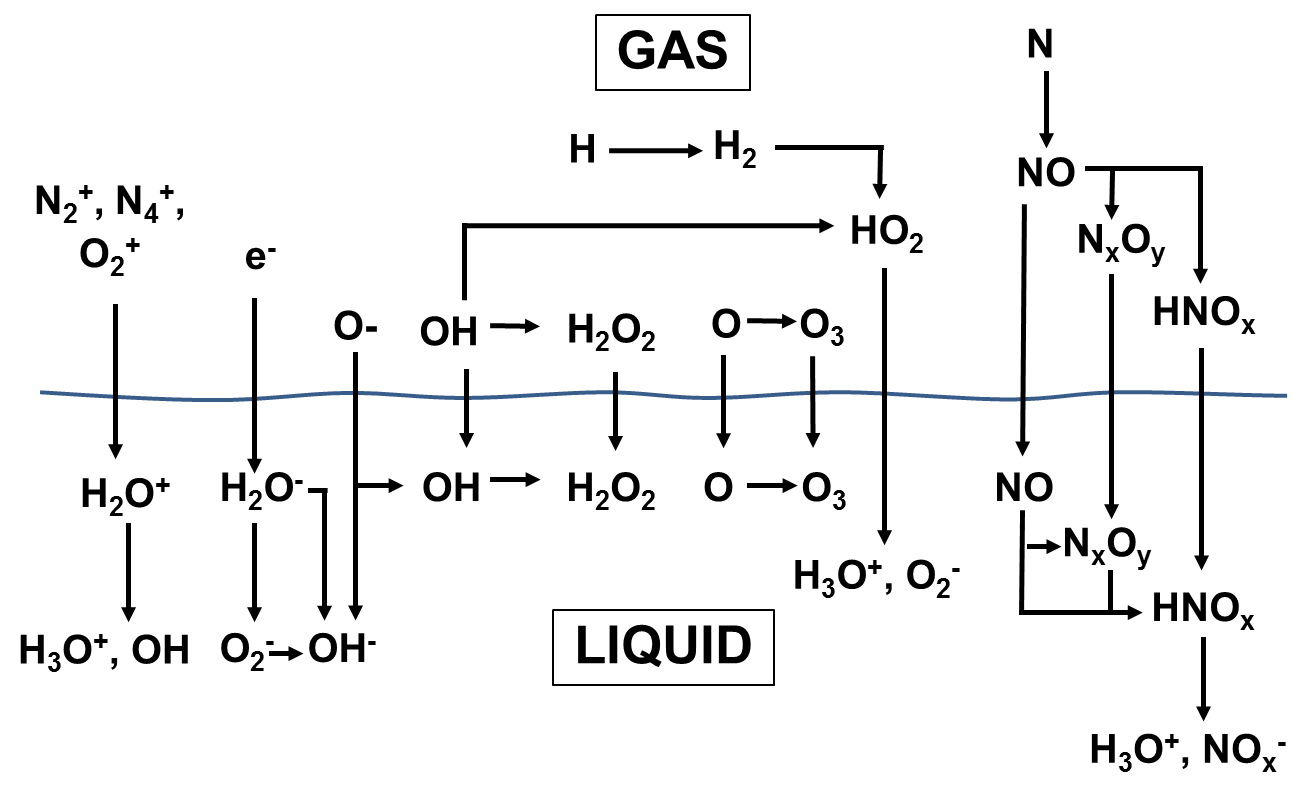 NxOy and HNOx are formed in at least 3 steps, often more
In gas, e- impact reactions for ions, H, O, OH, H, N, O2-, O2*, and O-
O3 and H2O2 are relatively stable ROS, formed in 2 steps
MIPSE 2015
ORGANICS IN LIQUID: PEPTIDOGLYCAN
University of Michigan
Institute for Plasma Science & Engr.
Chains of peptidoglycan (PG) make up the cell wall bacteria
MD simulations of interactions with O, OH, H2O2, and O3 provide reaction rates (M. Yusupov, et al., J. Phys. Chem. C 117, 5993 (2013))
Reactions with ROS are categorized by bond breaking (C-O,C-C, C-N)
In this study, rates are calculated for pristine PG molecules only, subsequent reactions have higher rates (10X).
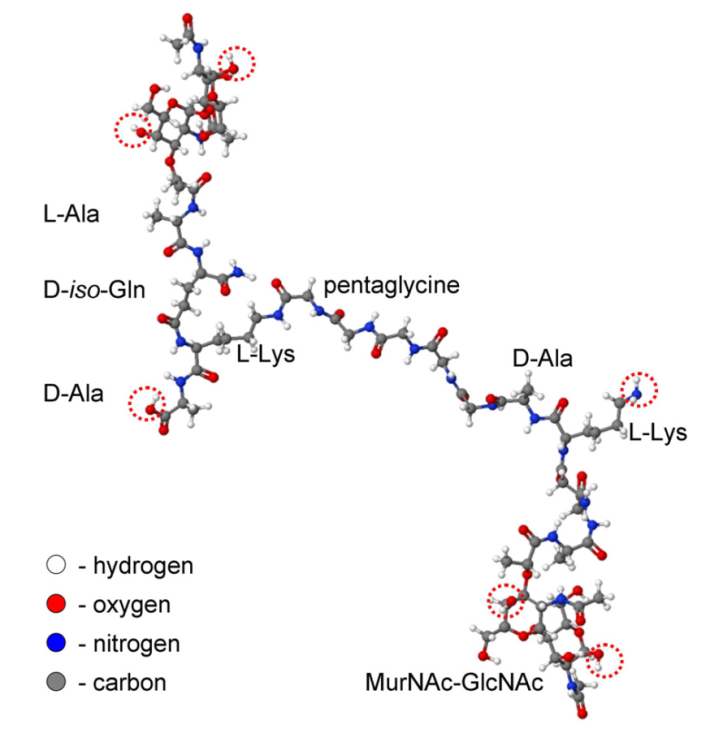 Peptidoglycan (PG)
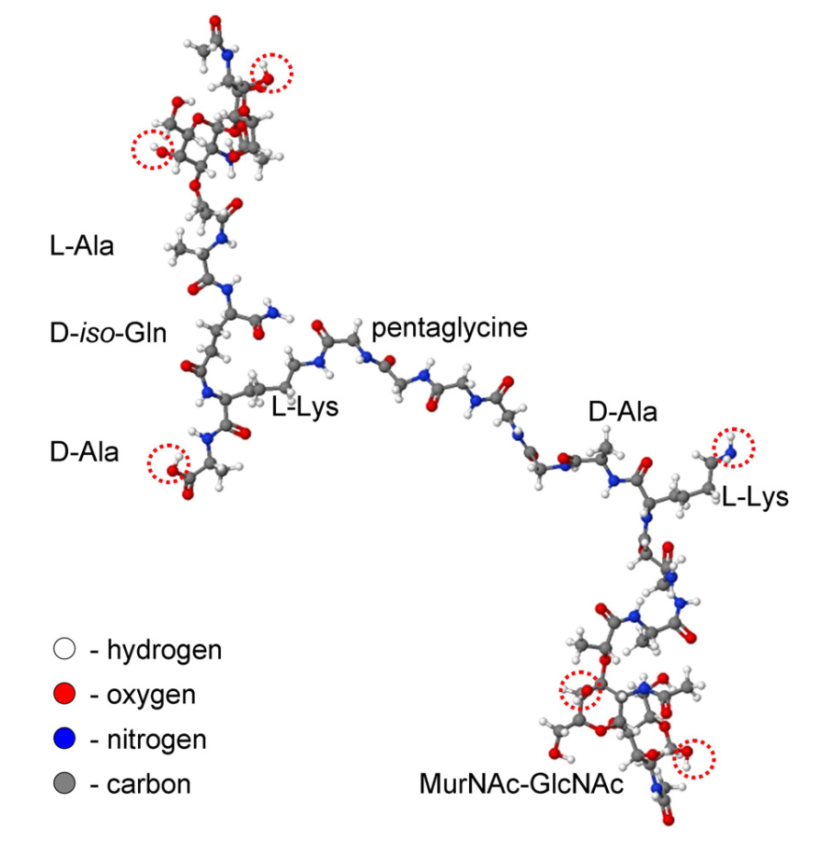 MIPSE 2015
University of Michigan
Institute for Plasma Science & Engr.
MODELING PLATFORM: GlobalKIN
Plasma is a well-stirred reactor
Electron temperature:

 

Species densities:






Diffusion with multiple surfaces having unique sticking coefficients (Sim) and return fractions (gikm) for each species.
Circuit module, plug flow, and a surface kinetics modules.
MIPSE 2015
University of Michigan
Institute for Plasma Science & Engr.
GlobalKIN LIQUID MODULE
Liquid is treated as separate "zone" with its own reaction mechanism.
Transport from gas to liquid is through an interfacial surface.
From gas plasma’s perspective, interface is analogous to a reactive surface, with a sticking coefficient and a return flux.







All charged species diffusing to liquid surface solvate.
Water evaporates into gas phase.
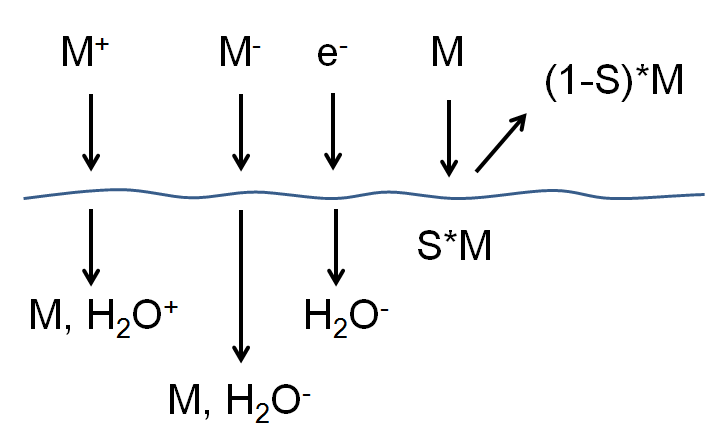 "Sticking" gas phase species enter liquid.
Sticking coefficient, S, based on Henry’s law limited transport into liquid
MIPSE 2015
BASE CASE: DBD TREATING TISSUE
University of Michigan
Institute for Plasma Science & Engr.
Gas reaction mechanism: N2/O2/H2O, 79 species,    1680 reactions
Liquid Mechanism: N2/O2/H2O/Peptidoglycan,             79 species, 168 reactions
Gas: N2/O2/H2O = 77/20/3 
Liquid: H2O with 5 ppm O2 and 9 ppm N2 
Pulsed DC, 500 Hz, 10 kV 
5,000 pulses (10 s) followed by 5 min of chemistry
50 μJ/pulse (249 μJ/cm3). 
Pavg = 25 mW  (1.25 mW/cm3) 
Optional gas flow
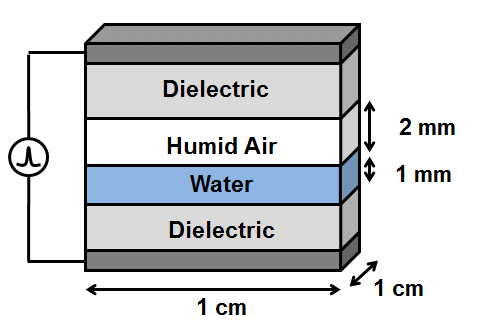 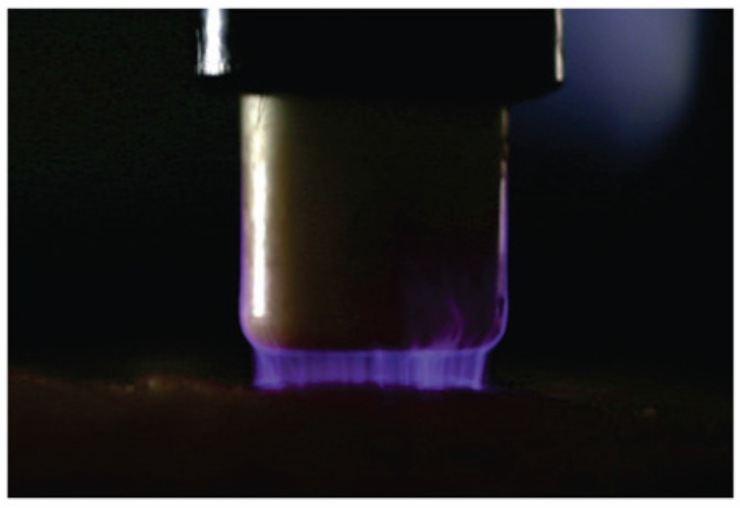 S. Baldus, et al. J. Phys. D, 48, 275203 (2015).
MIPSE 2015
SINGLE PULSE: GAS ROS
University of Michigan
Institute for Plasma Science & Engr.
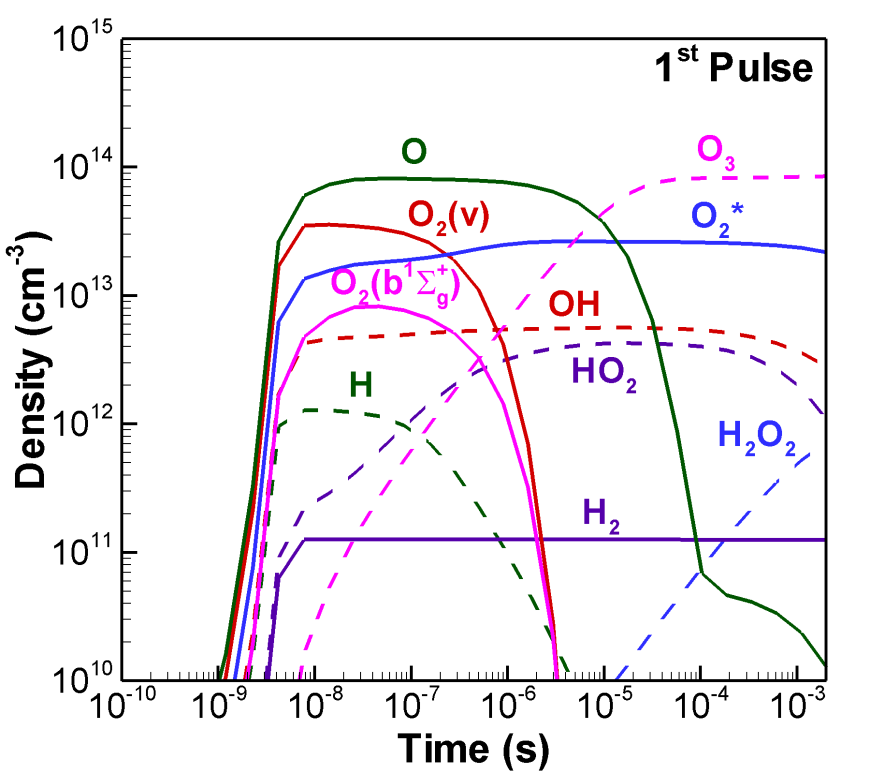 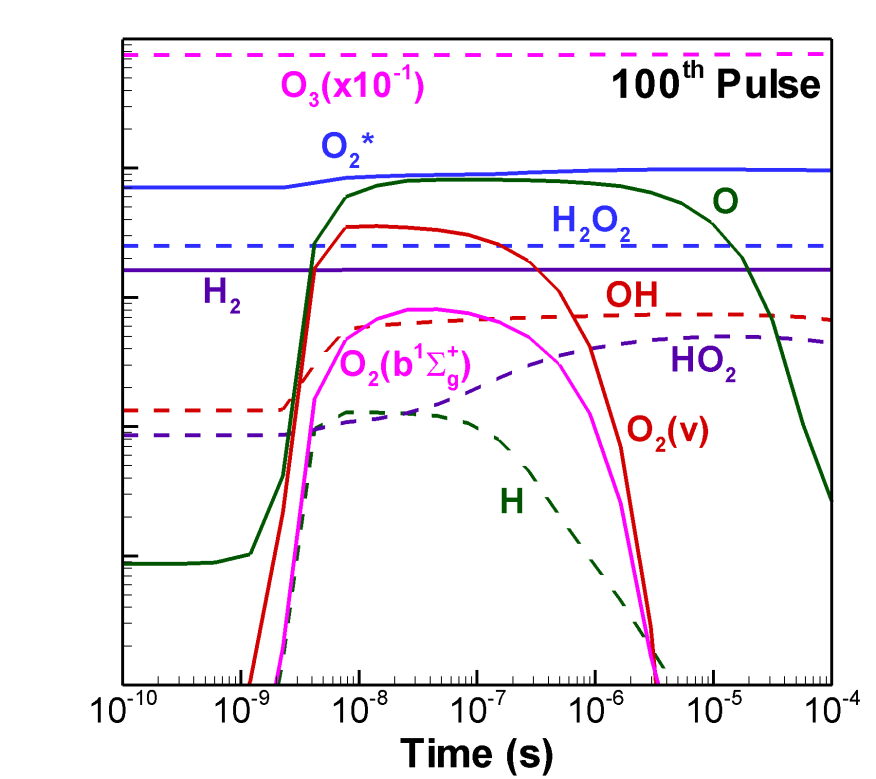 O, O2*, OH, and H are generated by e- impact during the pulse
HO2, O3, H2O2 are secondary products of H, O, and OH
These more stable species diffuse into liquid in 100s of ms.
O3 and O2* become saturated in the liquid
MIPSE 2015
SINGLE PULSE: GAS RNS
University of Michigan
Institute for Plasma Science & Engr.
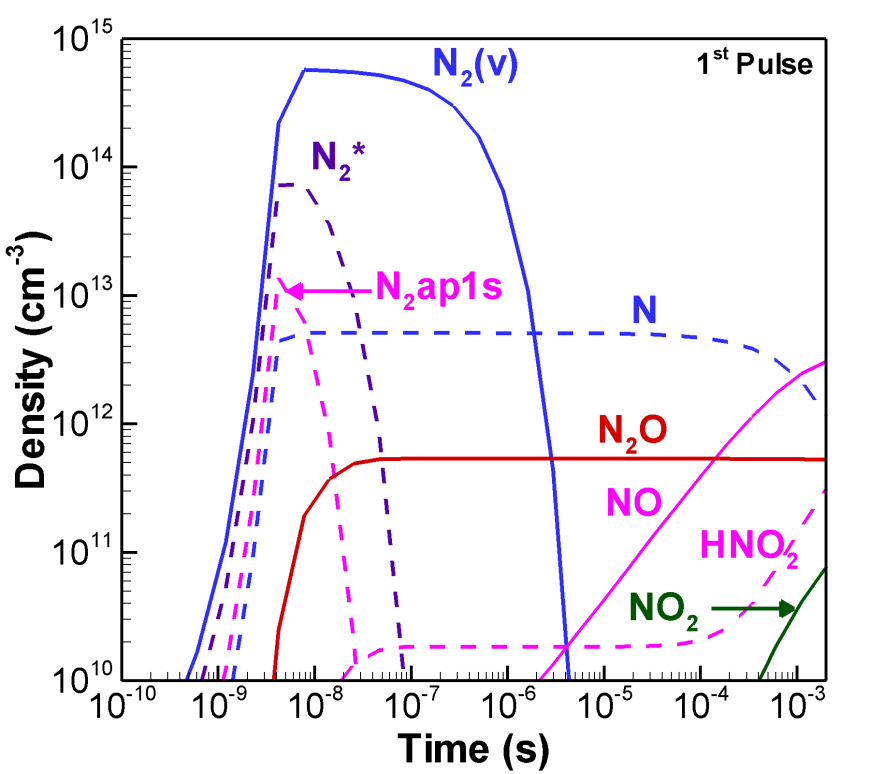 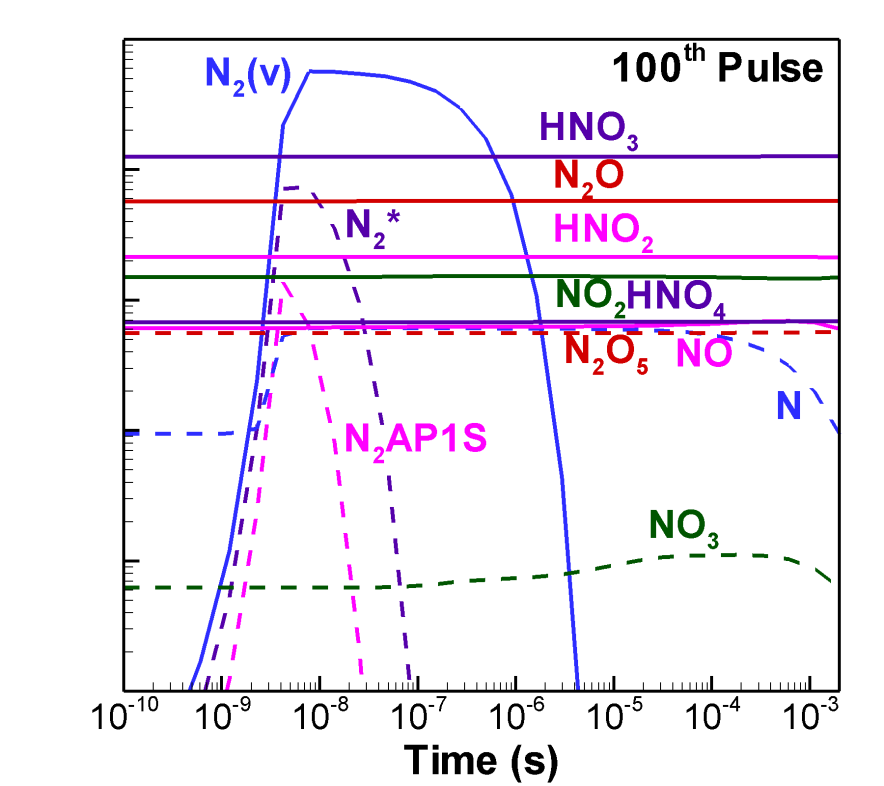 Gas RNS form later than ROS as multiple reactions required for NxOy, HNOx.
HNOx and NOx accumulate over many pulses, simulation of long timescales is necessary to address RNS liquid chemistry. 
HNO3aq, ONOOHaq, and HNO2aq hydrolyze to form H3O+, NOx-aq, lowering pH.
MIPSE 2015
POST-PULSE CHEMISTRY: GAS
University of Michigan
Institute for Plasma Science & Engr.
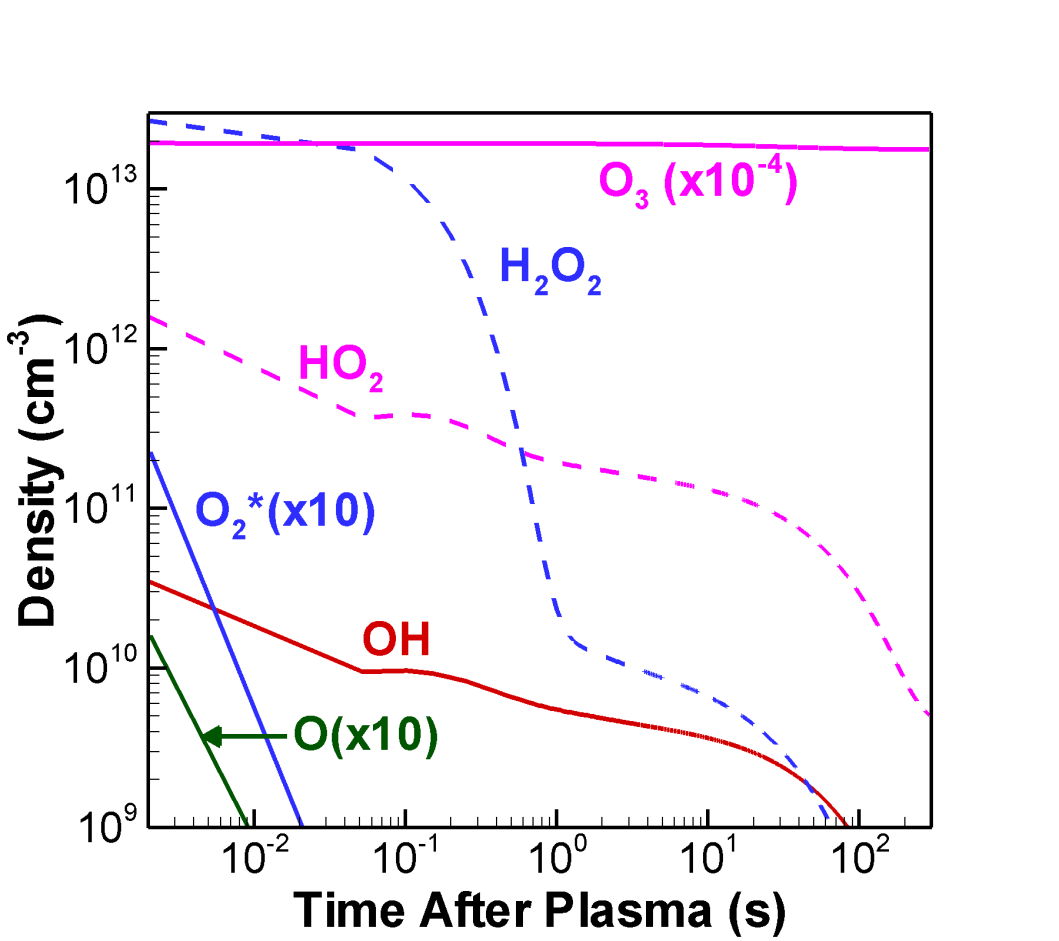 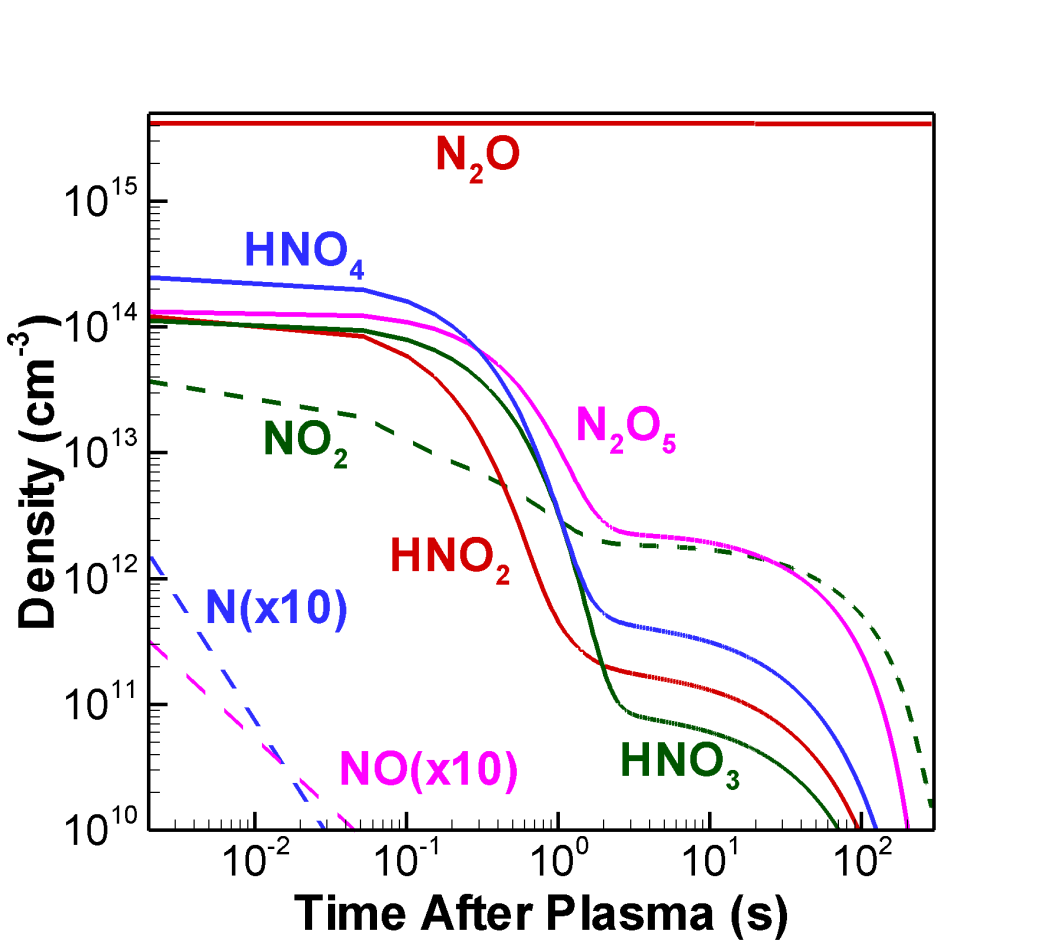 Initially, radical species at high density react with one another, e.g.


Around 2 s after the discharge, the diffusion losses to the liquid dominate the reactive species losses
OH + HNO4  H2O + NO2 + O2
HNO2 + NO2  HNO3 + NO
OH + H2O2  H2O + HO2
HO2 + H2O2  OH + H2O + O2
MIPSE 2015
[Speaker Notes: Humidity:]
POST-PULSE CHEMISTRY: LIQUID
University of Michigan
Institute for Plasma Science & Engr.
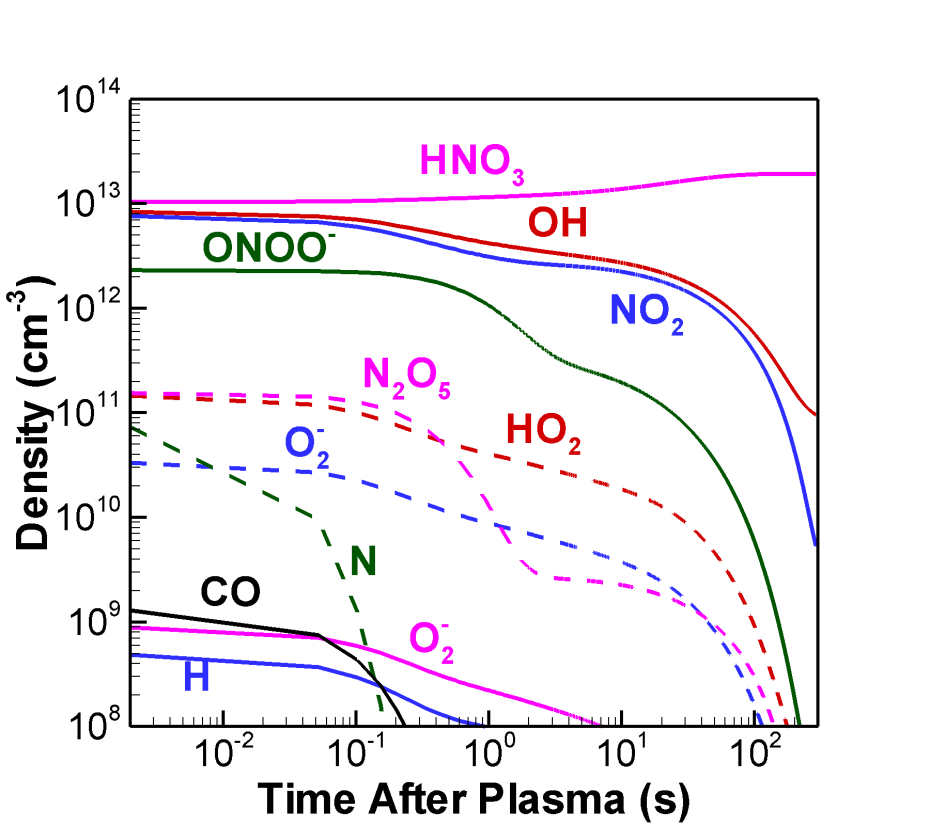 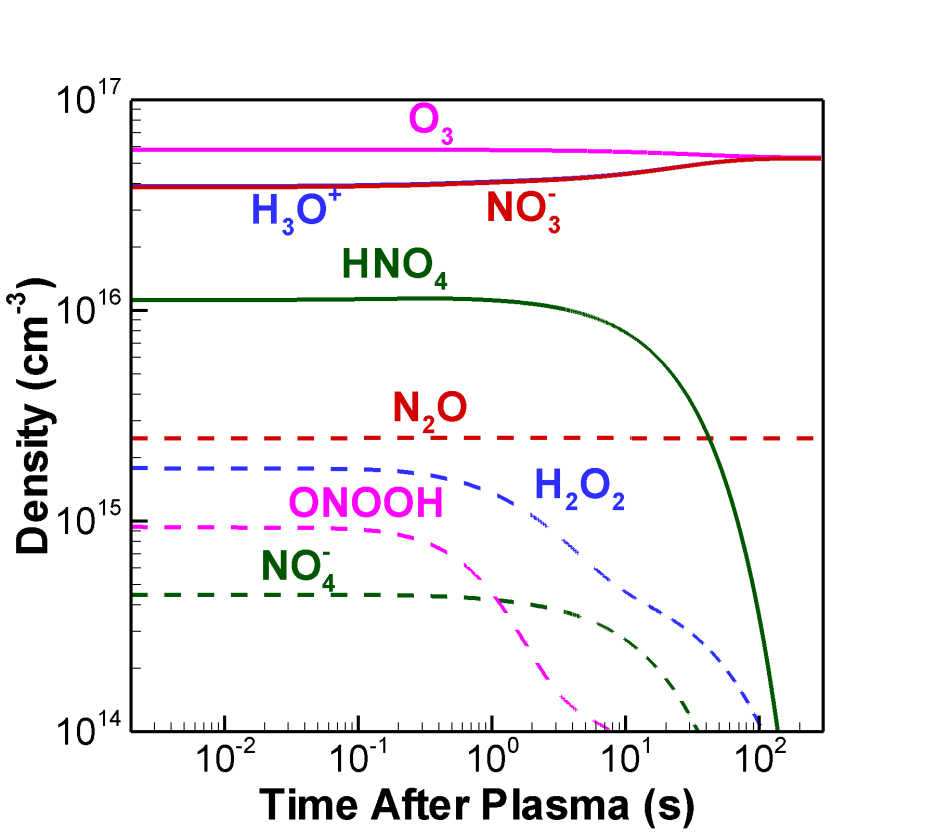 NO3-, and N2O are stable products
Most H3O+ from hydrolysis of HNO3, final pH  4.2
HNO4 thermally decays in about 9 s, delivers reactivity long after treatment time

O3 has a long lifetime, but begins to thermally decay at long timescales
HNO4  HO2 + NO2
MIPSE 2015
[Speaker Notes: Humidity:]
LIQUID DENSITIES vs GAS FLOW RATE
University of Michigan
Institute for Plasma Science & Engr.
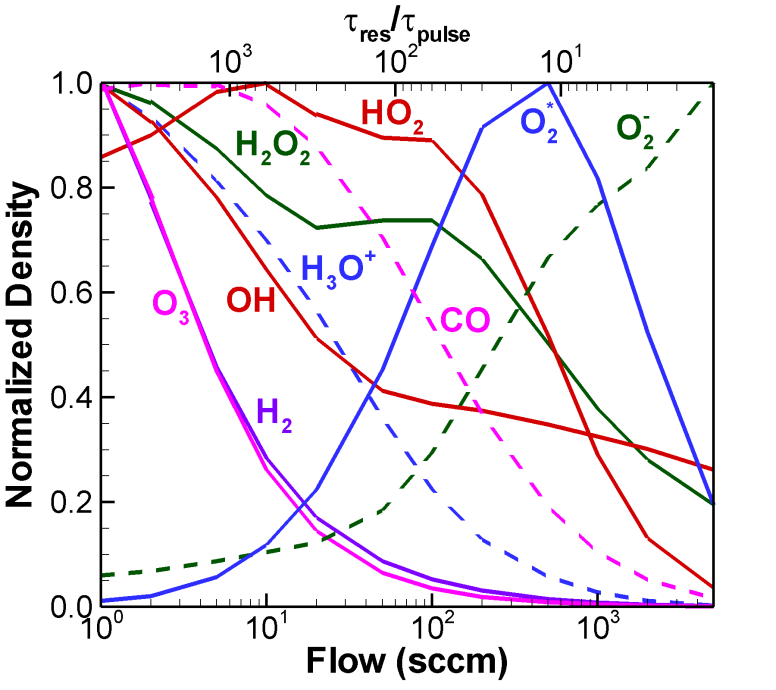 500 Hz, 10 kV, 10 s (end of last pulse)
Inlet gas 50% RH: 1 - 5000 sccm (2.4 ms – 12 s res. time (res ))
res/ pulse = avg. number of pulses a gas molecule sees before flowing out
Gas RONS flow out between pulses – decreases NOx, HNOy which require multiple reactions.    
[H2O]gas does not saturate by evaporation.  Lower [H2O] produces higher ne. 
H2O2, CO, OH, HO2, O2* and O2- do not decrease directly with gas flow – each has a different optimum ne (increases with flow) and res (decreases with flow)
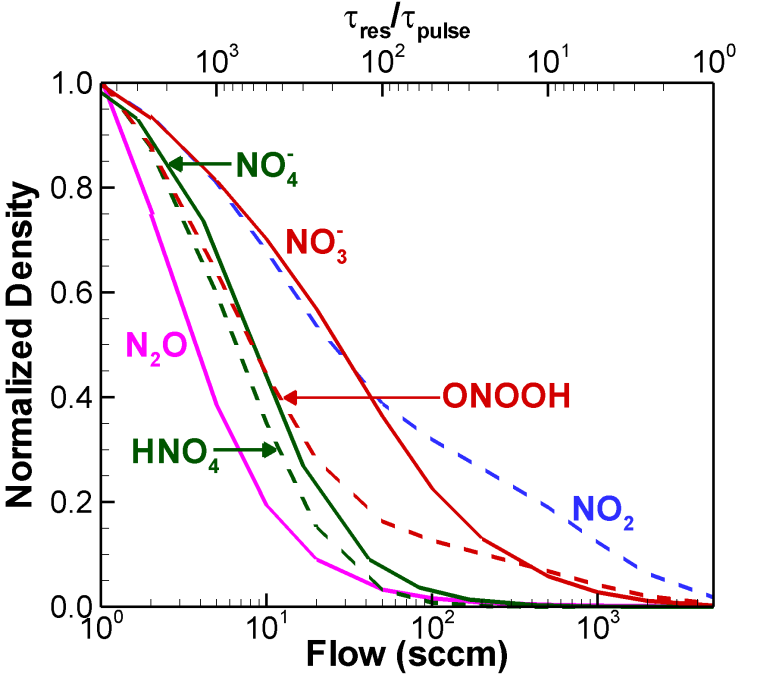 MIPSE 2015
[Speaker Notes: What is residence time for XX sccm
Consider running intermediate sccm.  These values of x10 and x100, which are pretty big jumps. Fir exanokem tii gard ti explain 1 jump in O3-]
LIQUID DENSITIES vs PULSE REPETITION FREQUENCY
University of Michigan
Institute for Plasma Science & Engr.
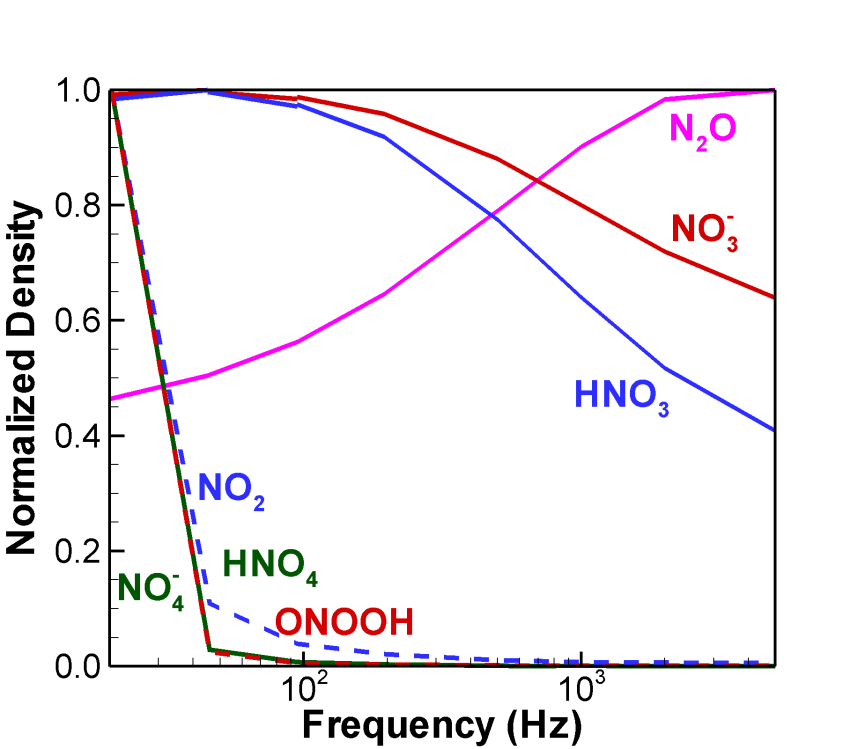 10 kV, 5 minutes
Total energy deposition constant
Values that drop dramatically between 20 and 50 Hz are sensitive to the time since the last pulse
NO3- decreases with frequency
ne is lower and Te is higher for high frequency because O3 has solvated
With a higher Te, more energy goes to collisions with O2 and H2O and less to N2
O3, N2O and H2 are produced instead
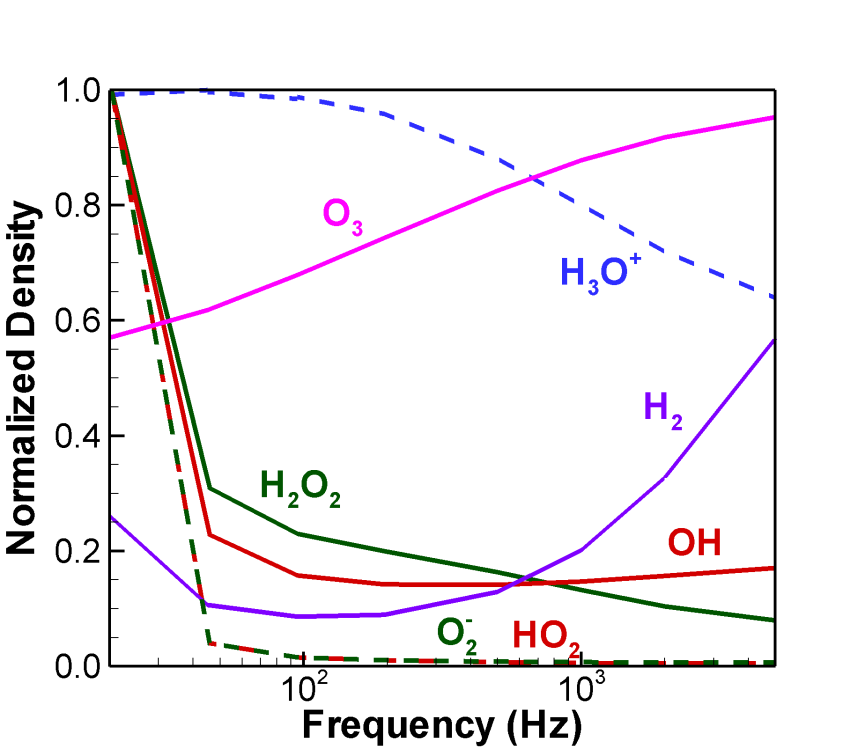 MIPSE 2015
[Speaker Notes: What is residence time for XX sccm
Consider running intermediate sccm.  These values of x10 and x100, which are pretty big jumps. Fir exanokem tii gard ti explain 1 jump in O3-]
BIOMOLECULES IN LIQUID
University of Michigan
Institute for Plasma Science & Engr.
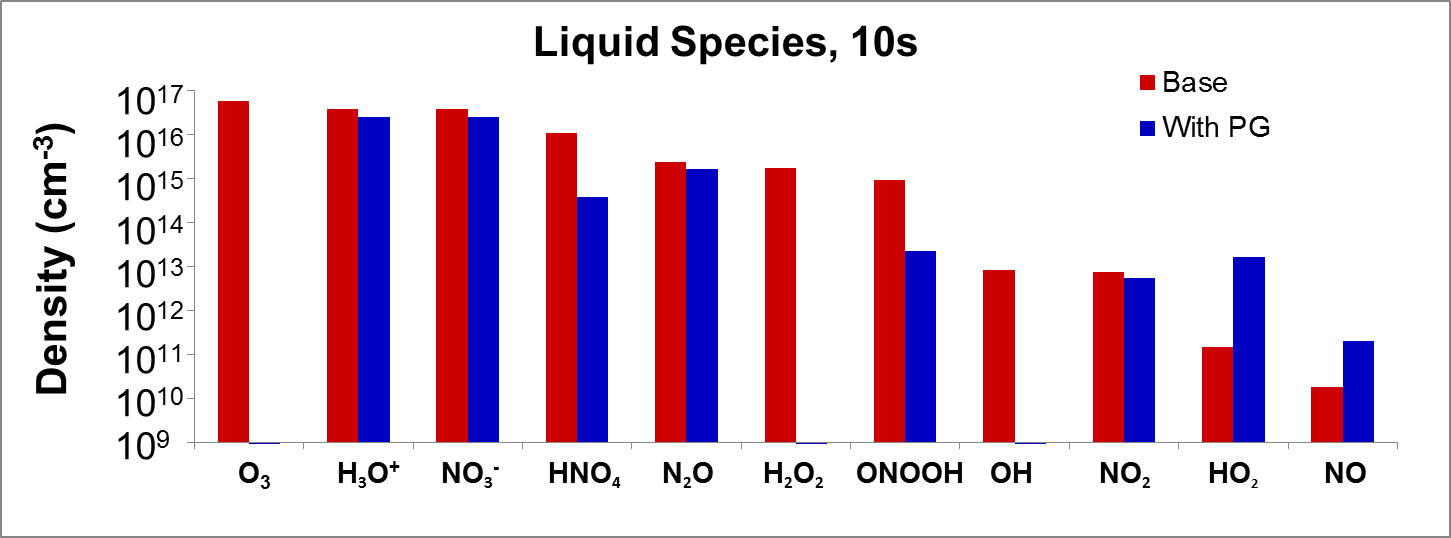 500 Hz, 10 kV, 10 s (end of 5,000th pulse), 100 ppm peptidoglycan
Rapid consumption of OH, O3, O, H2O2
All long-lifetime RONS decrease with the addition of PG, their production requires one of the consumed molecules
Decrease in O3 in the gas phase increases ne at the later pulses, greater gas phase production of HO2, NO, O, O2*, HNO3 with PG at the 5,000th pulse
MIPSE 2015
CONCLUDING REMARKS
Plasma-liquid interactions addressed by global model enable the study of long time scales and complete reaction mechanisms appropriate for well-stirred systems.
In a DBD interacting with a liquid water layer:
Gas flow – reduces the H2O gas density and species flow out between pulses. The liquid density of species with Henry’s law constants low enough to saturate faster than the gas residence time are unaffected by flow.
Frequency – Increasing the frequency does not change energy deposition, but decreases the amount of NO3- in the liquid and increases O3, N2O, H2. Increasing frequency will reduce the acidity. 
Biomolecules – Peptidoglycan rapidly consumes OH, O, H2O2, and O3, indicating in a transfer of reactivity from the plasma to the biomolecule. Most RONS levels decrease because of this, but the lower O3gas density means that adding PG results in a higher ne at later pulses.
MIPSE 2015
University of Michigan
Institute for Plasma Science & Engr.
BACKUP
MIPSE 2015
University of Michigan
Institute for Plasma Science & Engr.
GlobalKIN LIQUID MODULE
Species solvate into liquid from gas plasma based on gas phase diffusion into a reactive surface
Neutrals:



h - Henry’s law constant
Transport occurs into or out of liquid based on whether density is less than or exceeds equilibrium values. 
Charged species:
MIPSE 2015
COMPUTATIONAL APPROACHES
University of Michigan
Institute for Plasma Science & Engr.
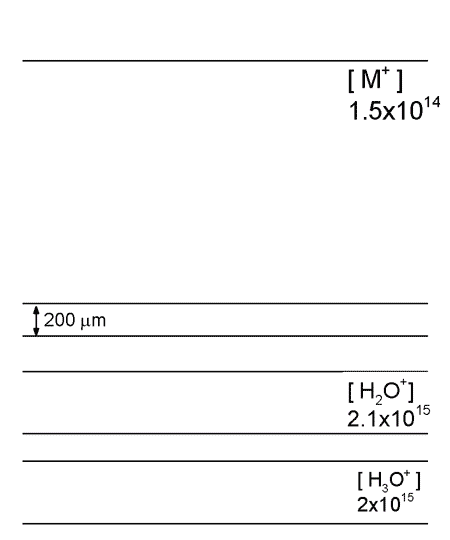  2-D: Up to days CPU for 10s ns
Many phenomena require multi-dimensional modeling to address proper scaling. 
Complex chemistries and 1000s pulses are computationally challenging in 2-D models.
Global models enable more rapid analysis of reaction mechanisms and scaling laws.
Disadvantages:
Unable to capture mixing between highly non-uniform gas mixtures
Does not easily resolved ionization wave behavior.
 Global:  5,000 pulses, 10 s, < 1 day
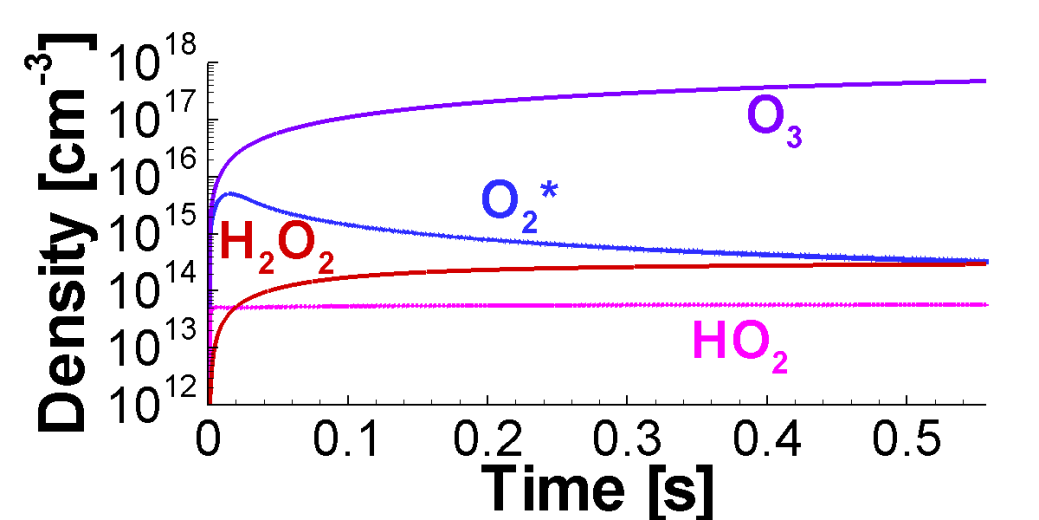 Animation Slide
MIPSE 2015
SINGLE PULSE:
University of Michigan
Institute for Plasma Science & Engr.
O, O-, O2*, and OH are generated by e- impact during the pulse
O2-, HO2, O3, H2O2 are secondary products of O, O-, and OH
These more stable species diffuse into liquid in 100s of ms.
O3 and O2* become saturated in the liquid
O2- accumulates in the liquid
     HO2 + H2O  O2- + H3O+
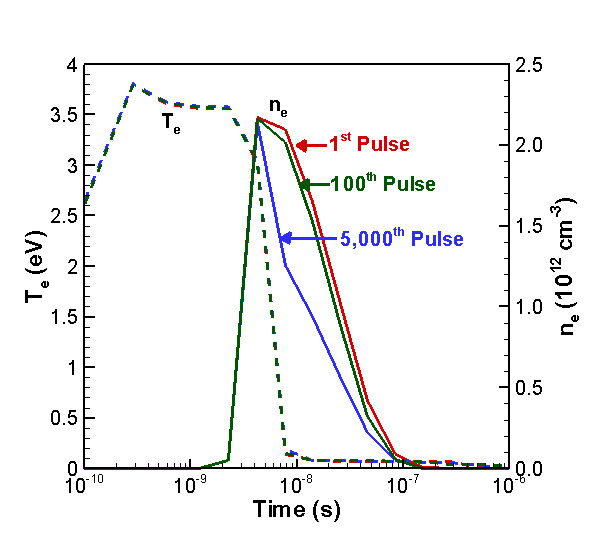 MIPSE 2015
LIQUID DENSITIES vs VOLTAGE
University of Michigan
Institute for Plasma Science & Engr.
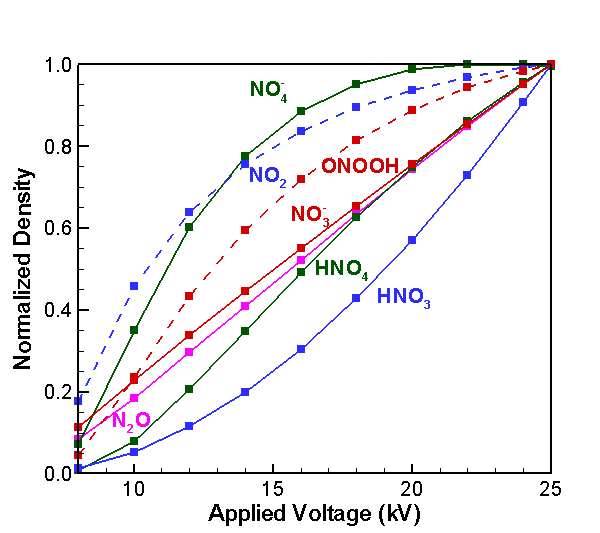 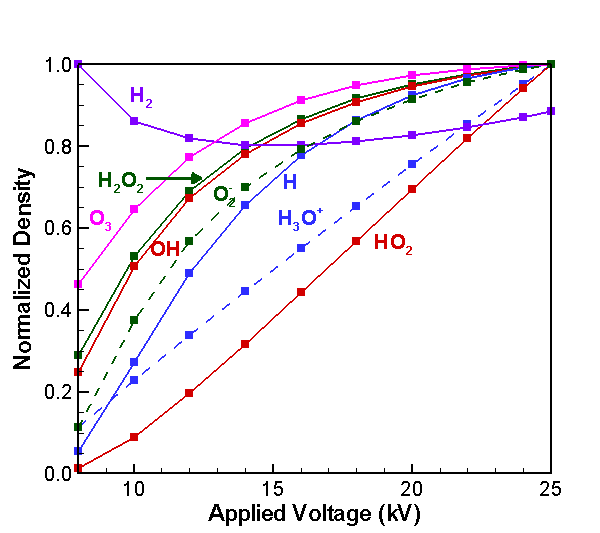 Liquid densities at 60 s 
Increase 8 kV to 25 kV is X.X increase in energy.
Most of the RONSaq scale with energy.
O2- decreases with energy as it reacts with O2* and O.
HNO2 is a weak acid which buffers the solution
As H3O+ increases with voltage (from HNO3), less HNO2 dissociates into NO2-.
MIPSE 2015
[Speaker Notes: All gas phase RONS examined increase with energy except O2-

explain why some species decrease with energy or increase at slower rate then increase in energy.]